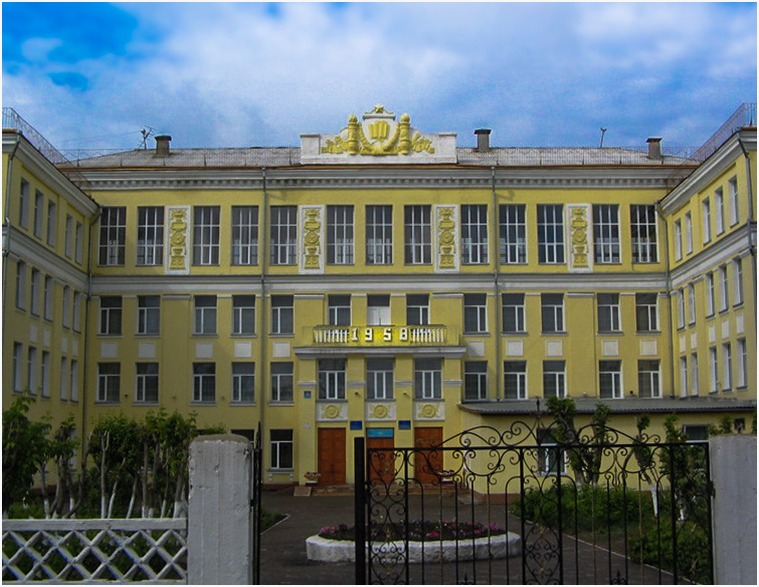 КГУ «ОШ №16» отдела образования 
г. Сарани управления образования Карагандинской области
Правила оказания государственной услуги «Прием документов для организации индивидуального бесплатного обучения на дому детей, которые по состоянию здоровья в течение длительного времени не могут посещать организации начального, основного среднего, общего среднего образования»
Правила оказания государственной услуги утверждены приказом 
Министра образования и науки Республики Казахстан от 27 мая 2020 года № 223
Обращаться в уголки самообслуживания  
КГУ «ОБЩЕОБРАЗОВАТЕЛЬНАЯ ШКОЛА No16» ОТДЕЛА ОБРАЗОВАНИЯ ГОРОДА САРАНИ УПРАВЛЕНИЯ ОБРАЗОВАНИЯ КАРАГАНДИНСКОЙ ОБЛАСТИ
 (ул. Космическая 11 )
Телефон для справок  8(72137) 5-50-27
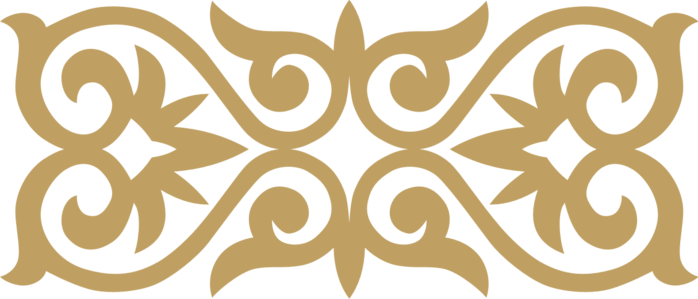 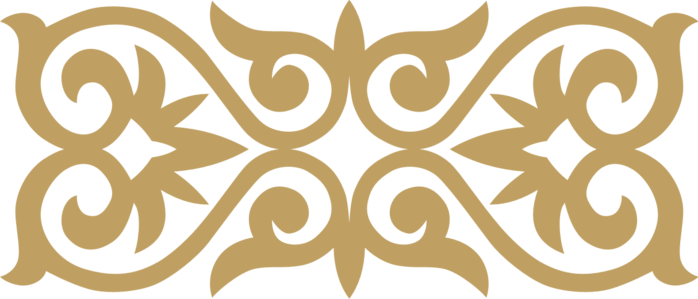 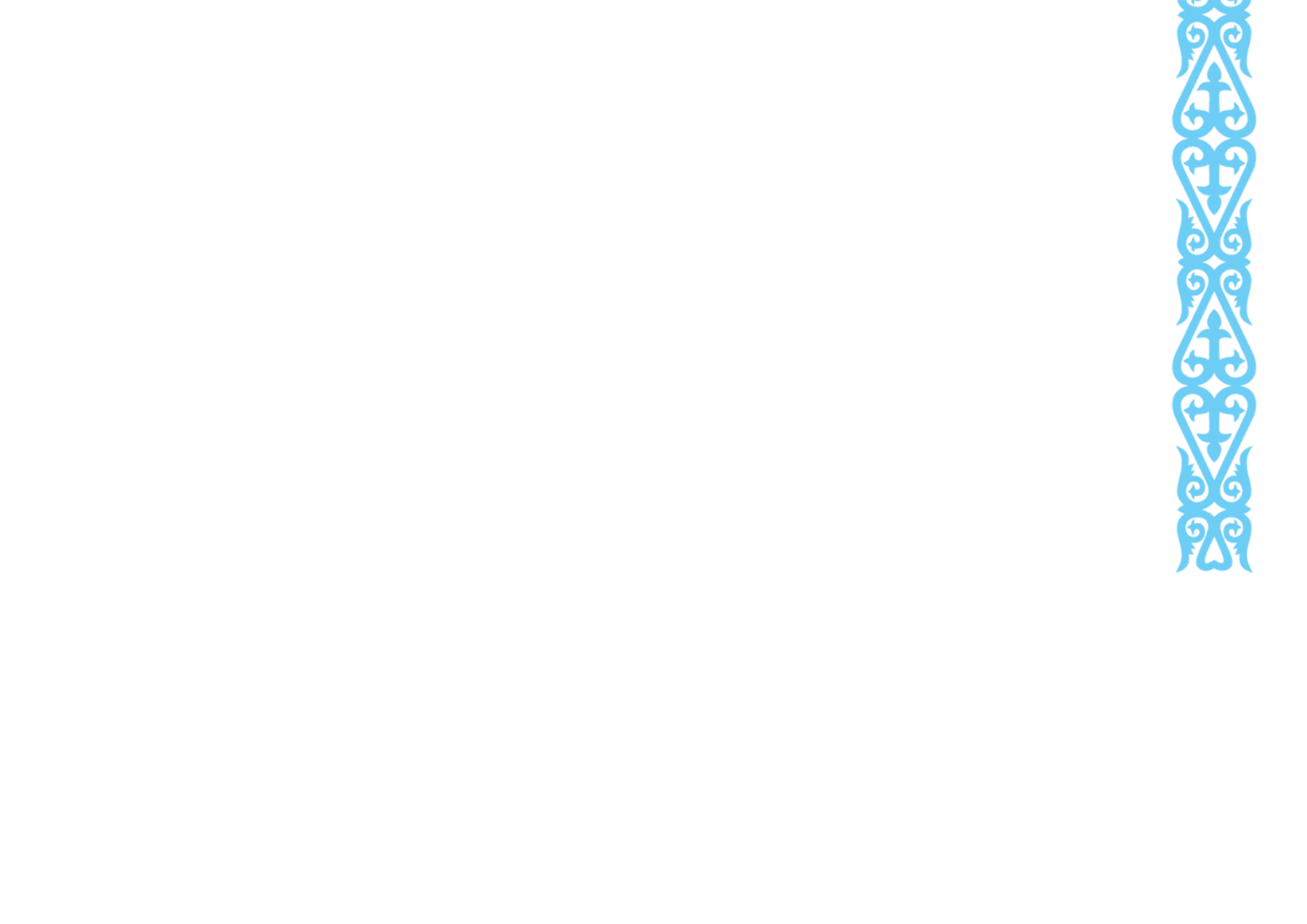 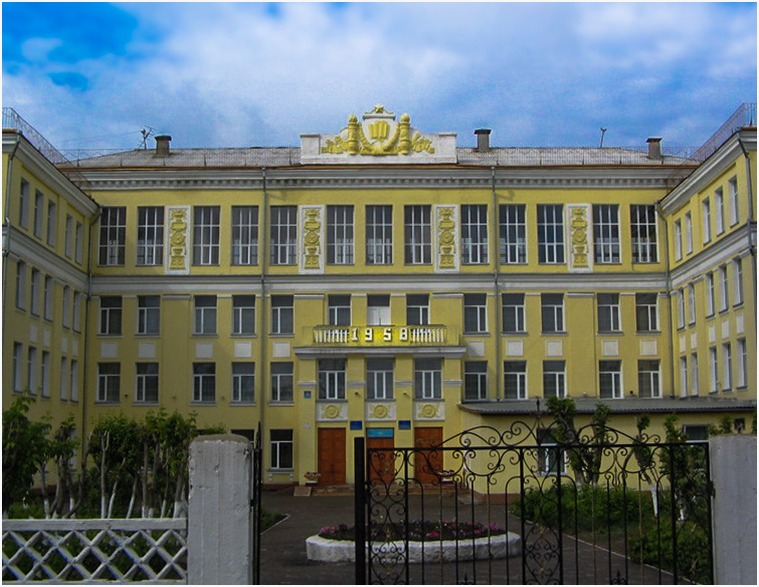 Қарағанды облысы білім басқармасының 
ЖББ №16 коммуналдық мемлекеттік мекемесі
"Бастауыш, негізгі орта, жалпы орта білім беру ұйымдарына денсаулығына байланысты ұзақ уақыт бойы бара алмайтын балаларды үйде жеке тегін оқытуды ұйымдастыру үшін құжаттар қабылдау" мемлекеттік көрсетілетін қызмет қағидасы
Мемлекеттік қызмет көрсету қағидалары Қазақстан РеспубликасыБілім және ғылым министрінің 2020 жылғы 27 мамырдағы  № 223 бұйрықпен бекітілді
Қарағанды облысы білім басқармасының ЖББ №16
(ул. Космическая 11 ) 
Анықтама телефоны   8 (72137) 5-50-27
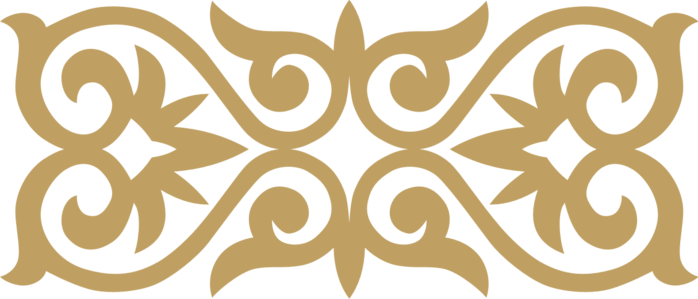 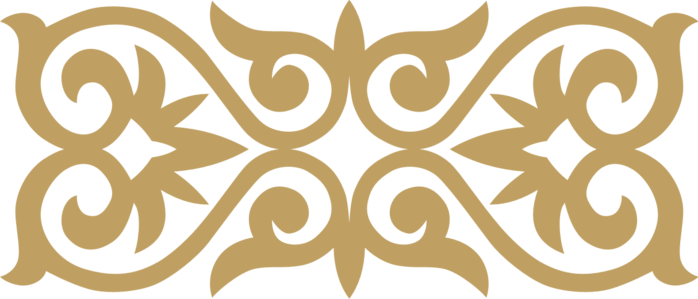 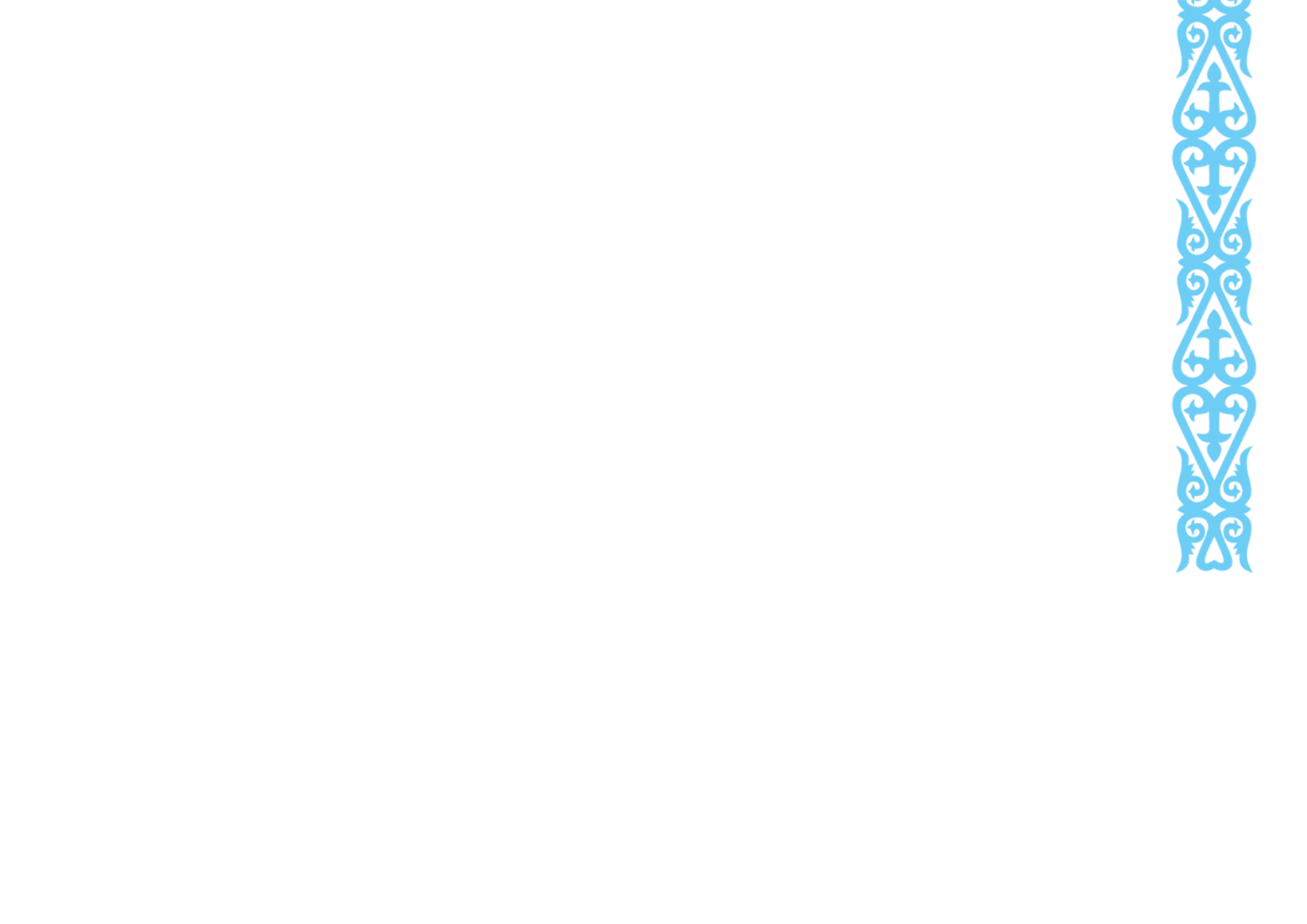 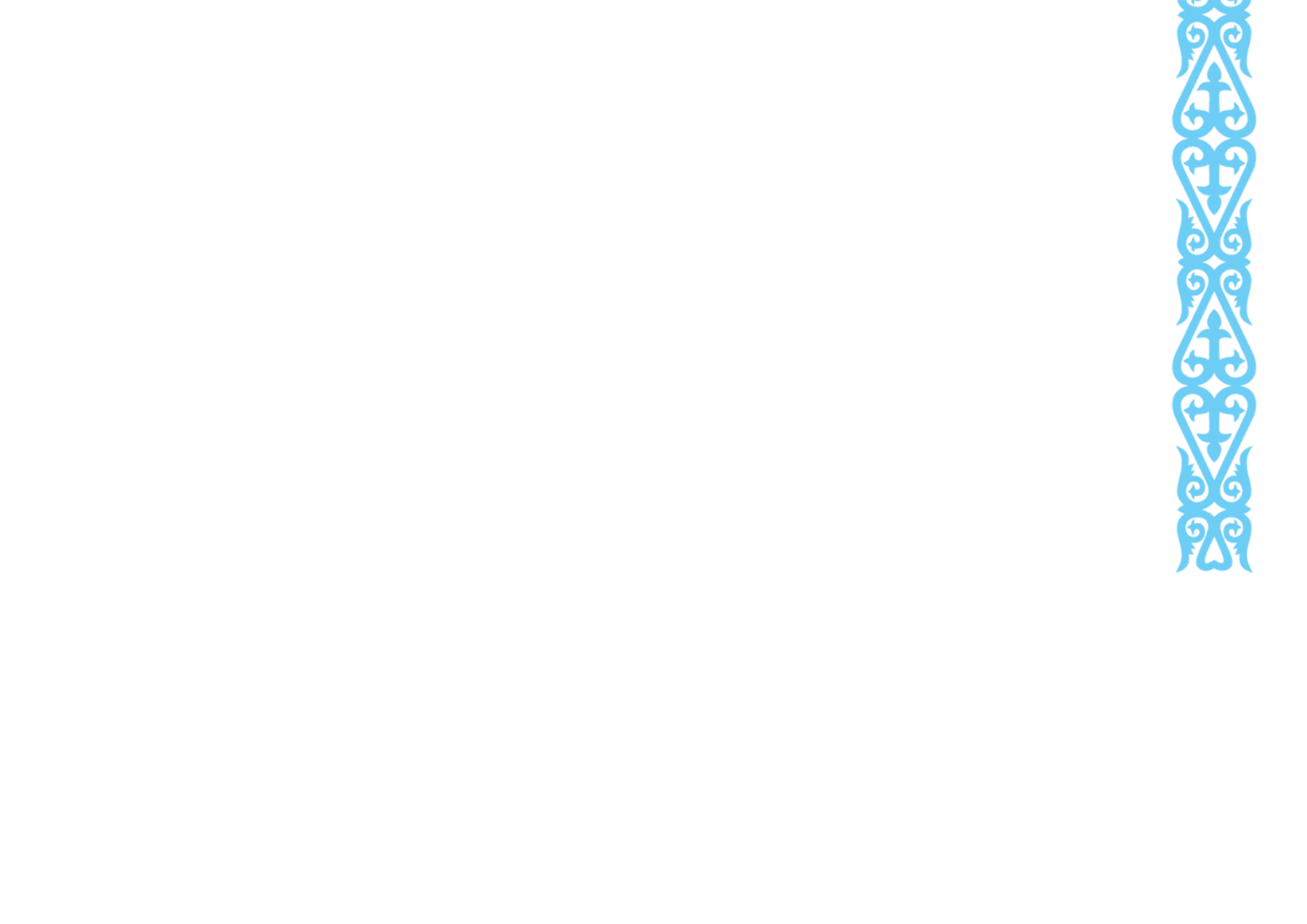